Направления измерения углов и радианная мера
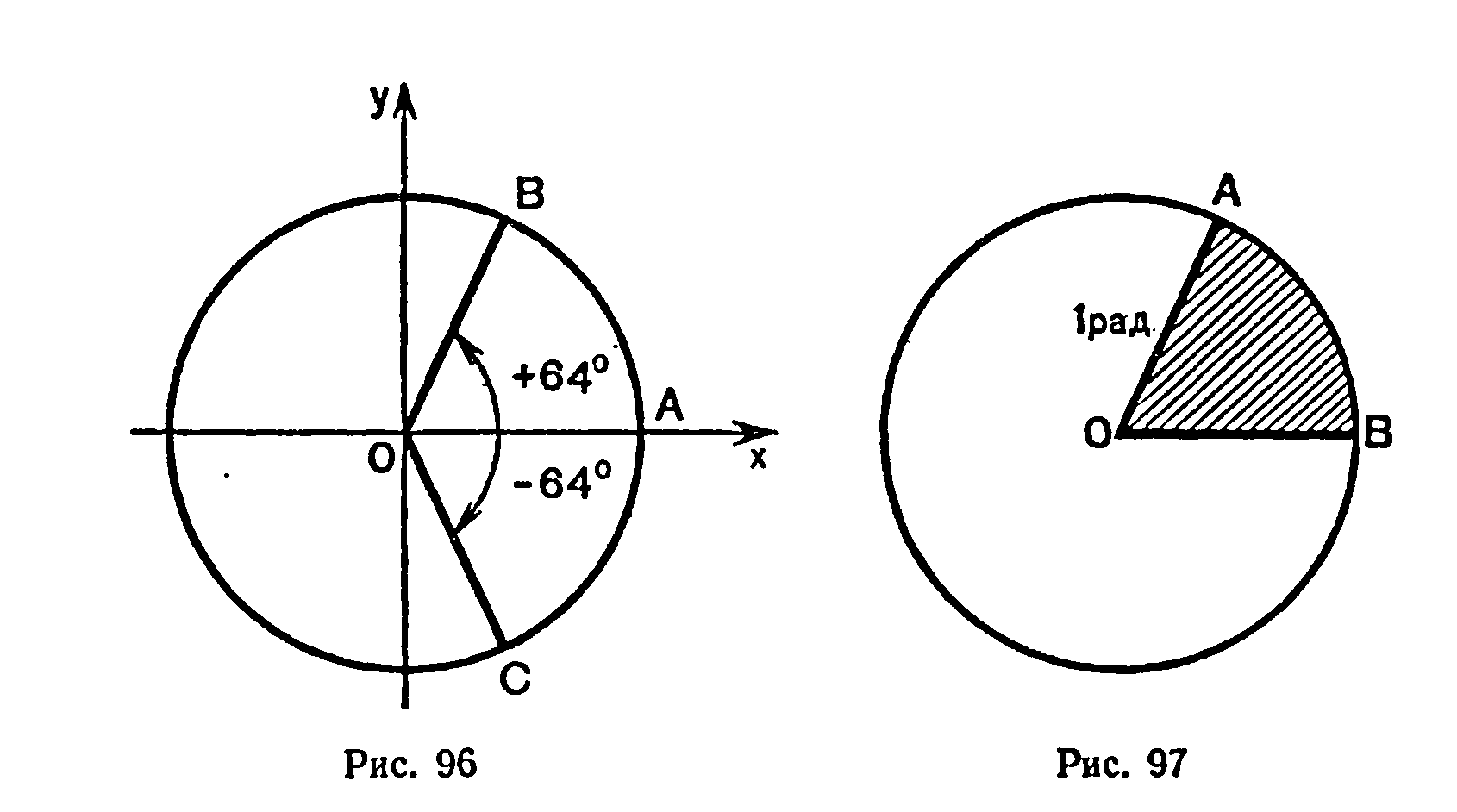 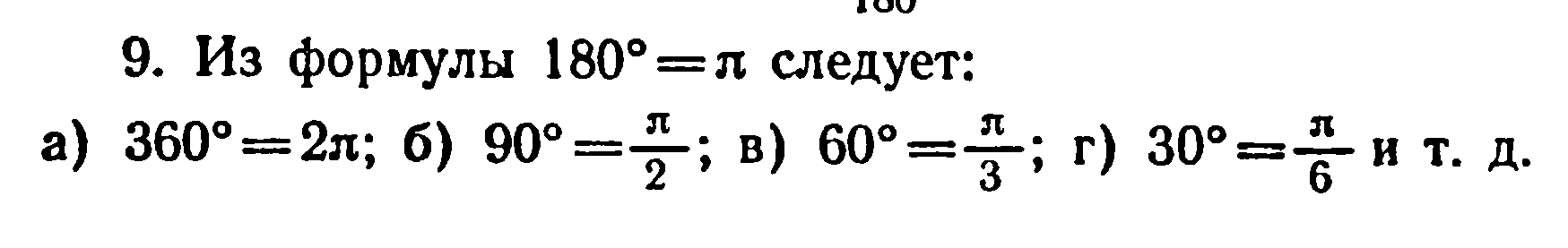 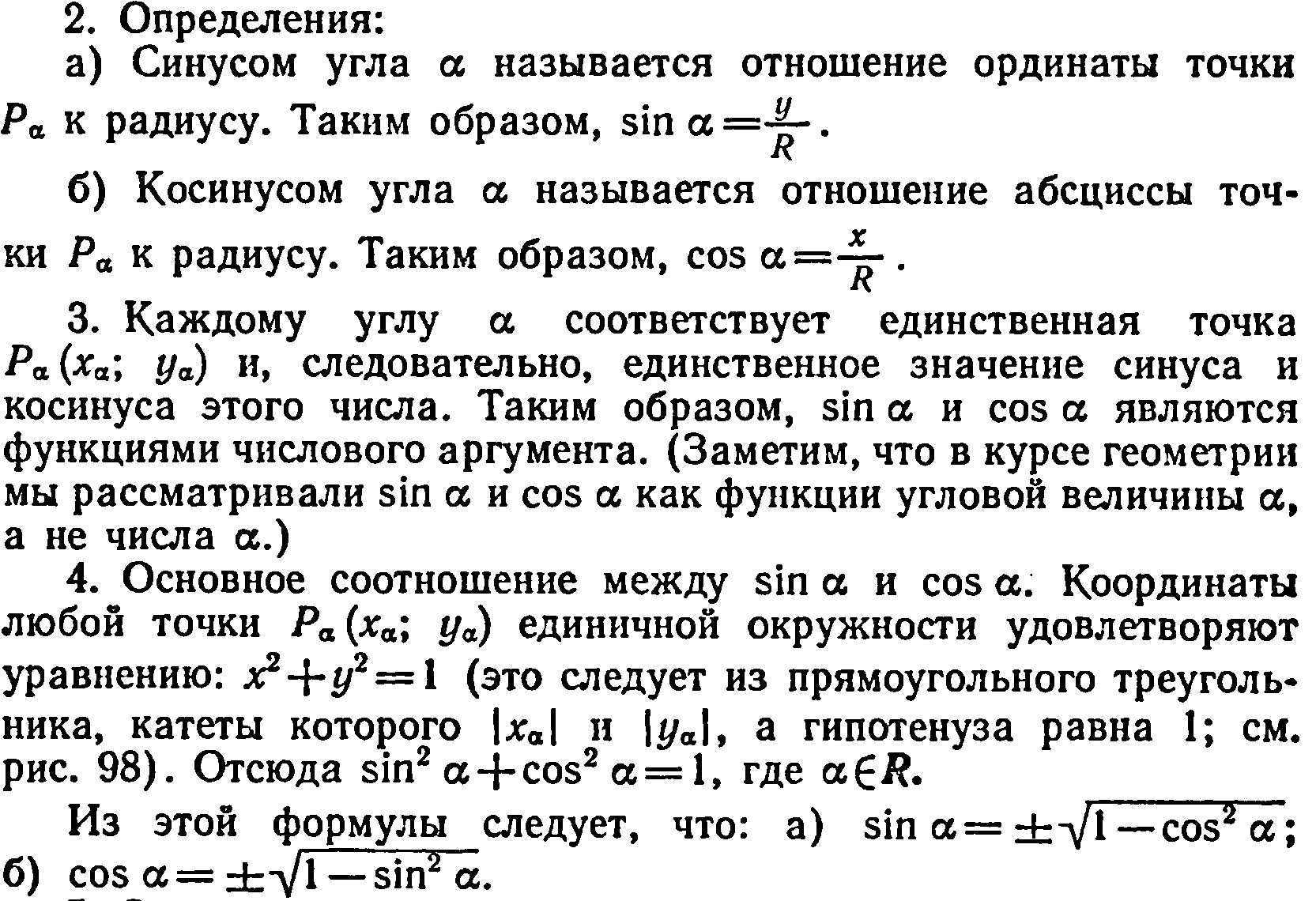 Значения sin и cos
Значения в градусах     30          45         60      90   180   270  360
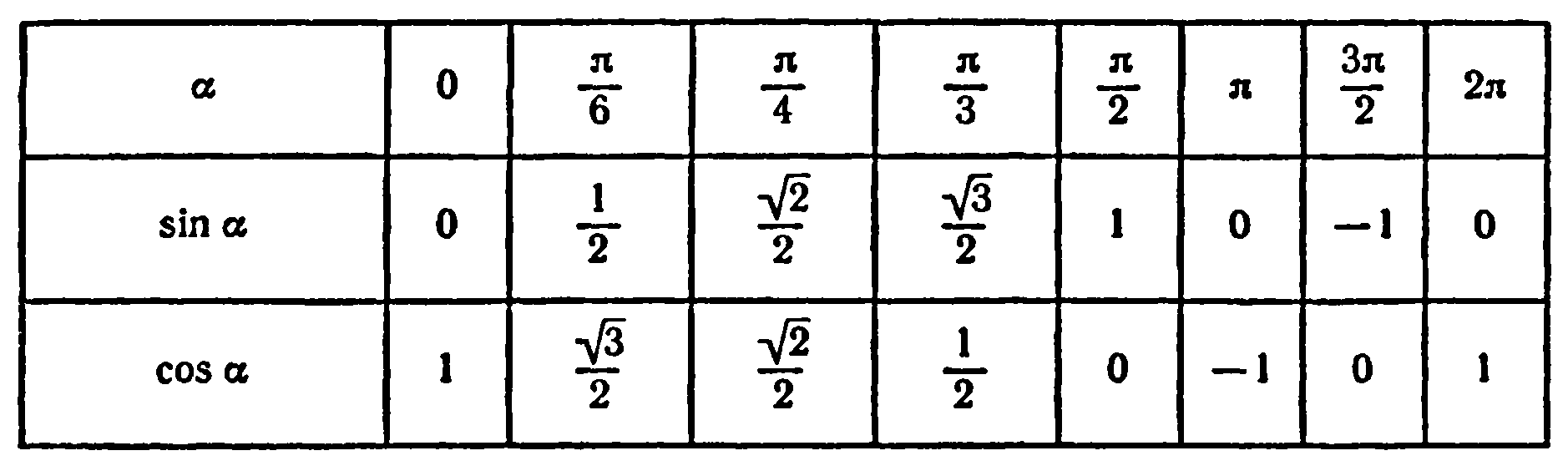 Знаки значений функций синуса и косинуса
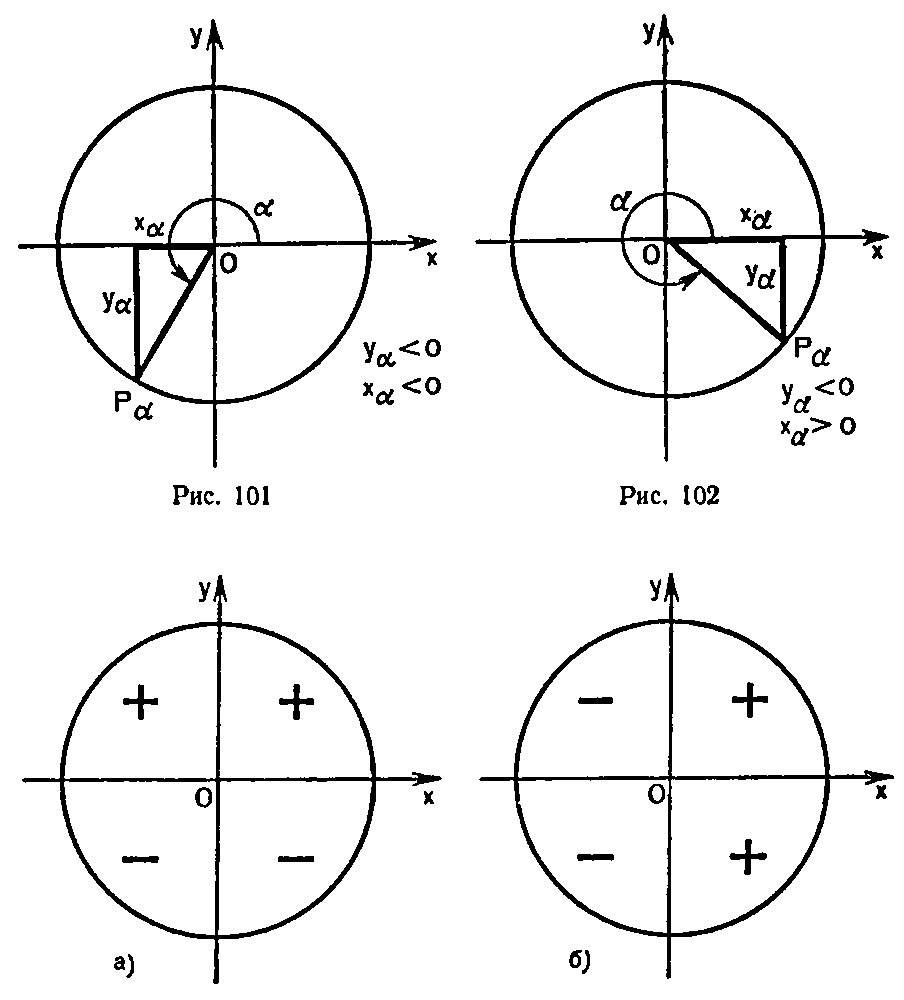 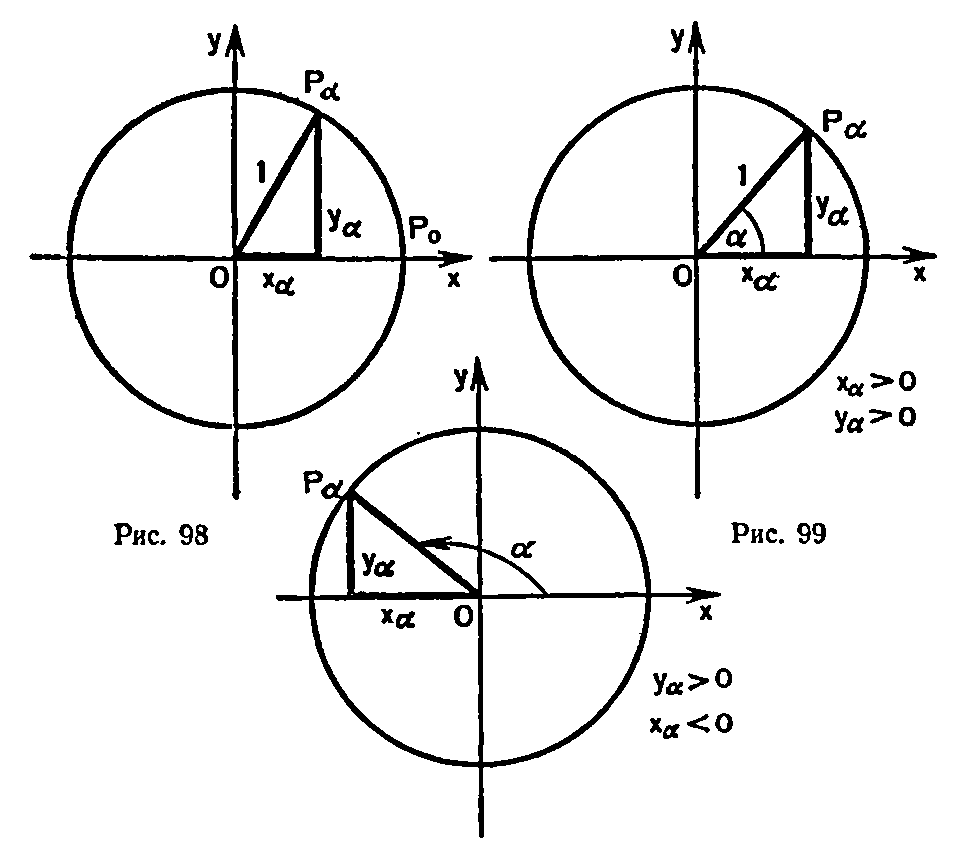 Тангенс и котангенс
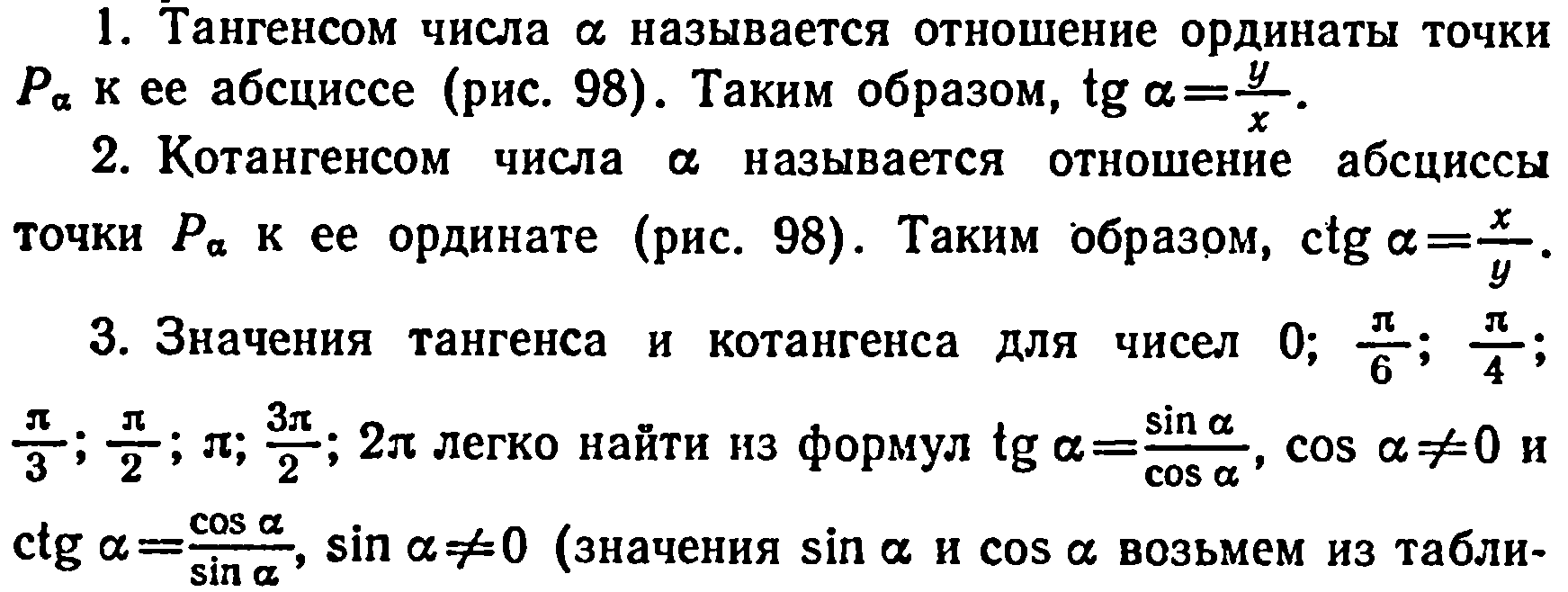 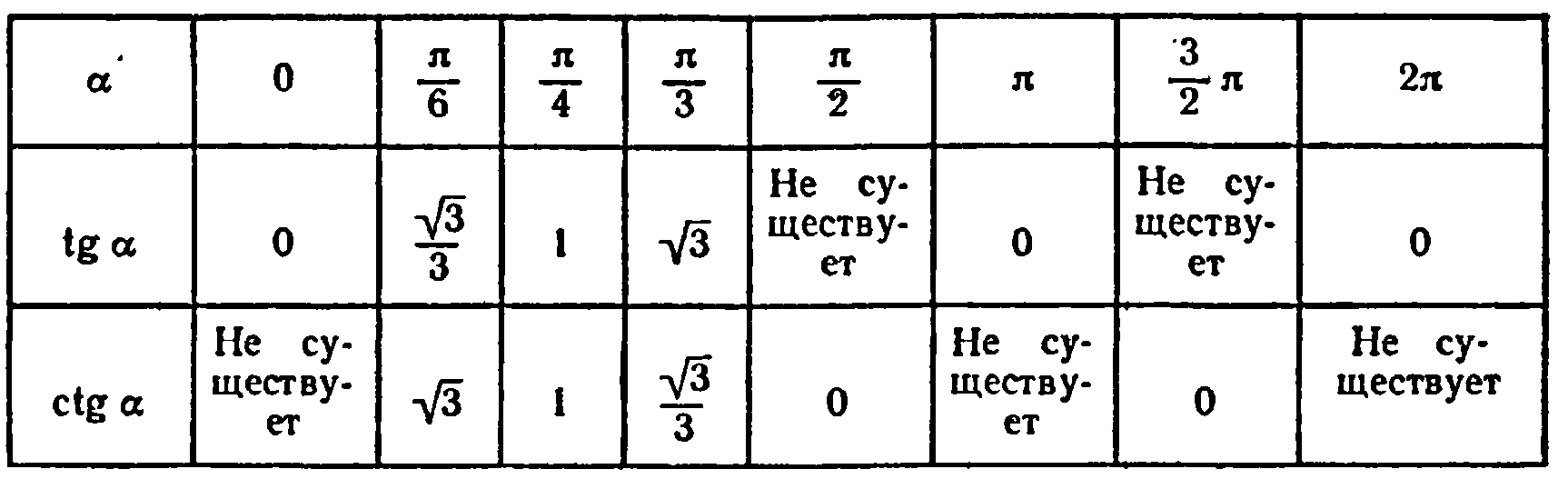 Основные тригонометрические тождества
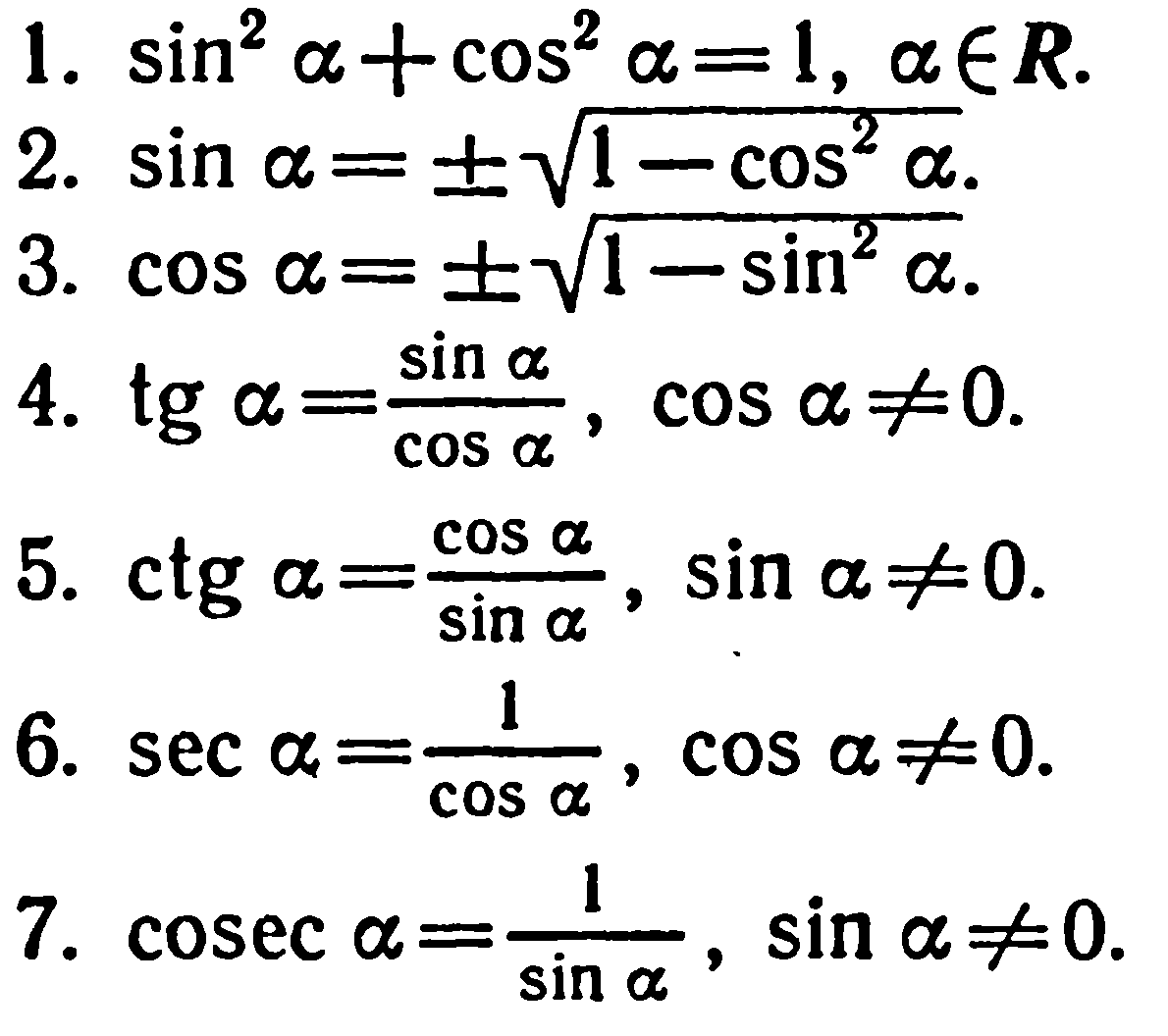 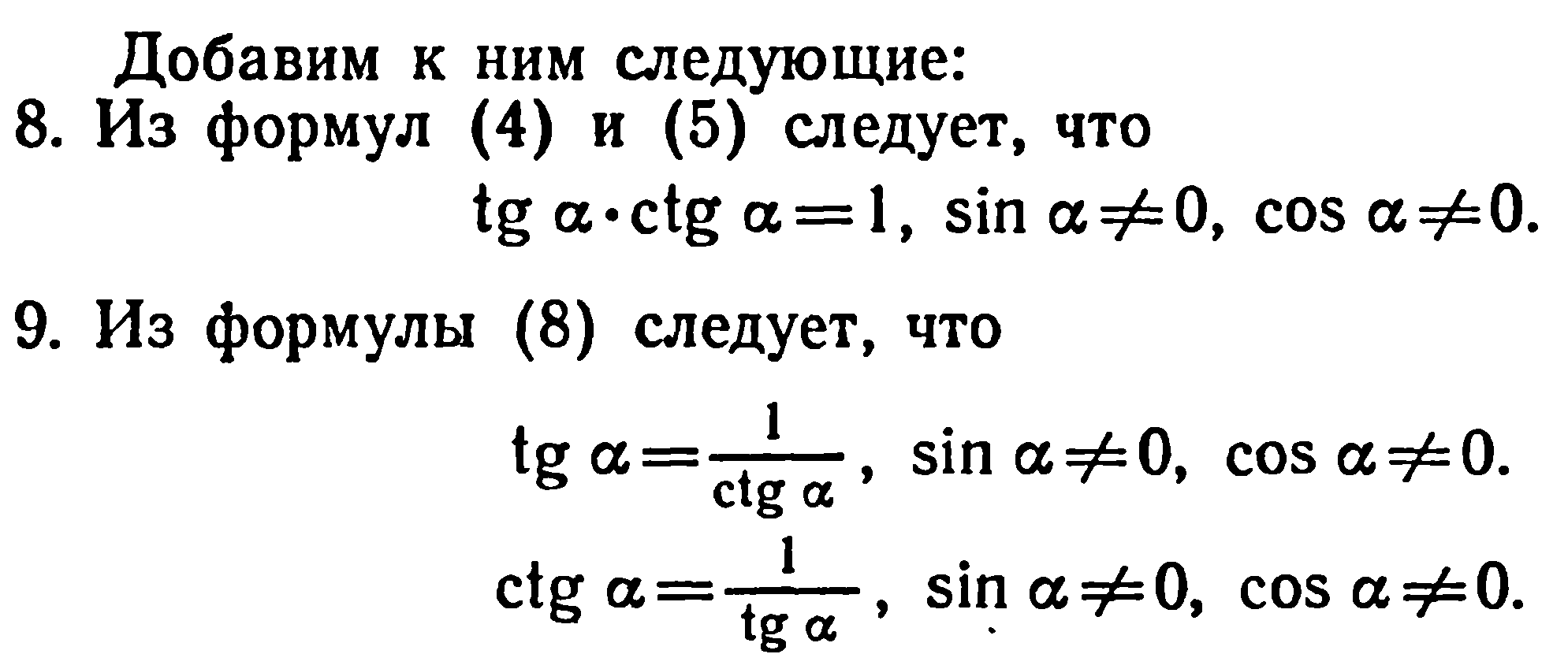 Синусы и косинусы противоположенных углов
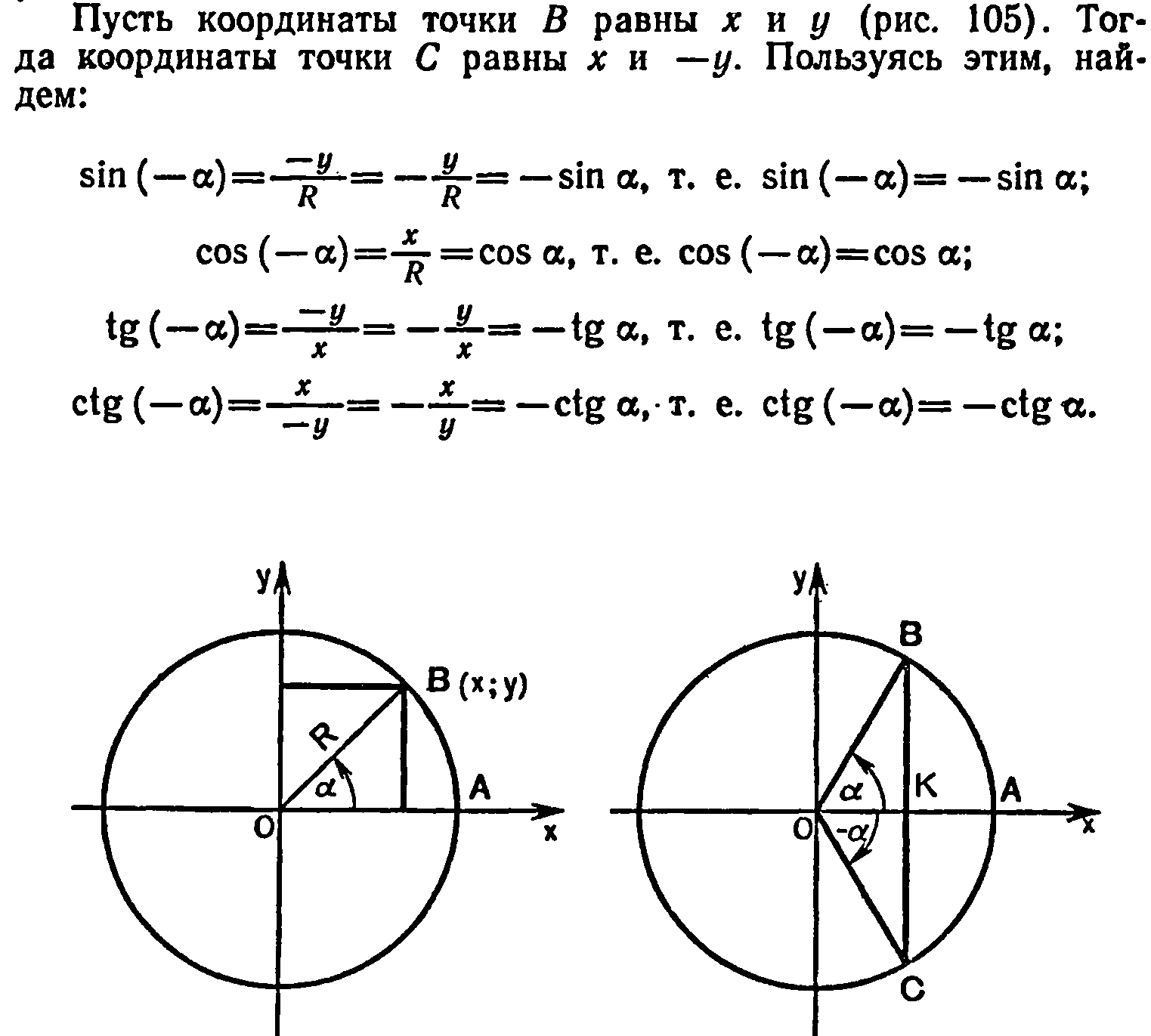